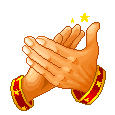 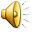 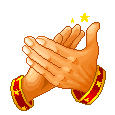 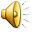 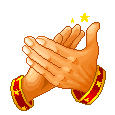 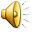 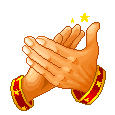 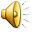 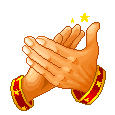 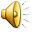 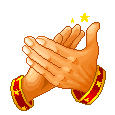 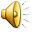 с
с
З
З
О
Ф
Б
О
К
К
Ж
Ж
Г
Г
с
с
З
З
О
Ф
Б
О
К
К
Ж
Ж
Г
Г
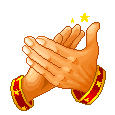 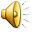